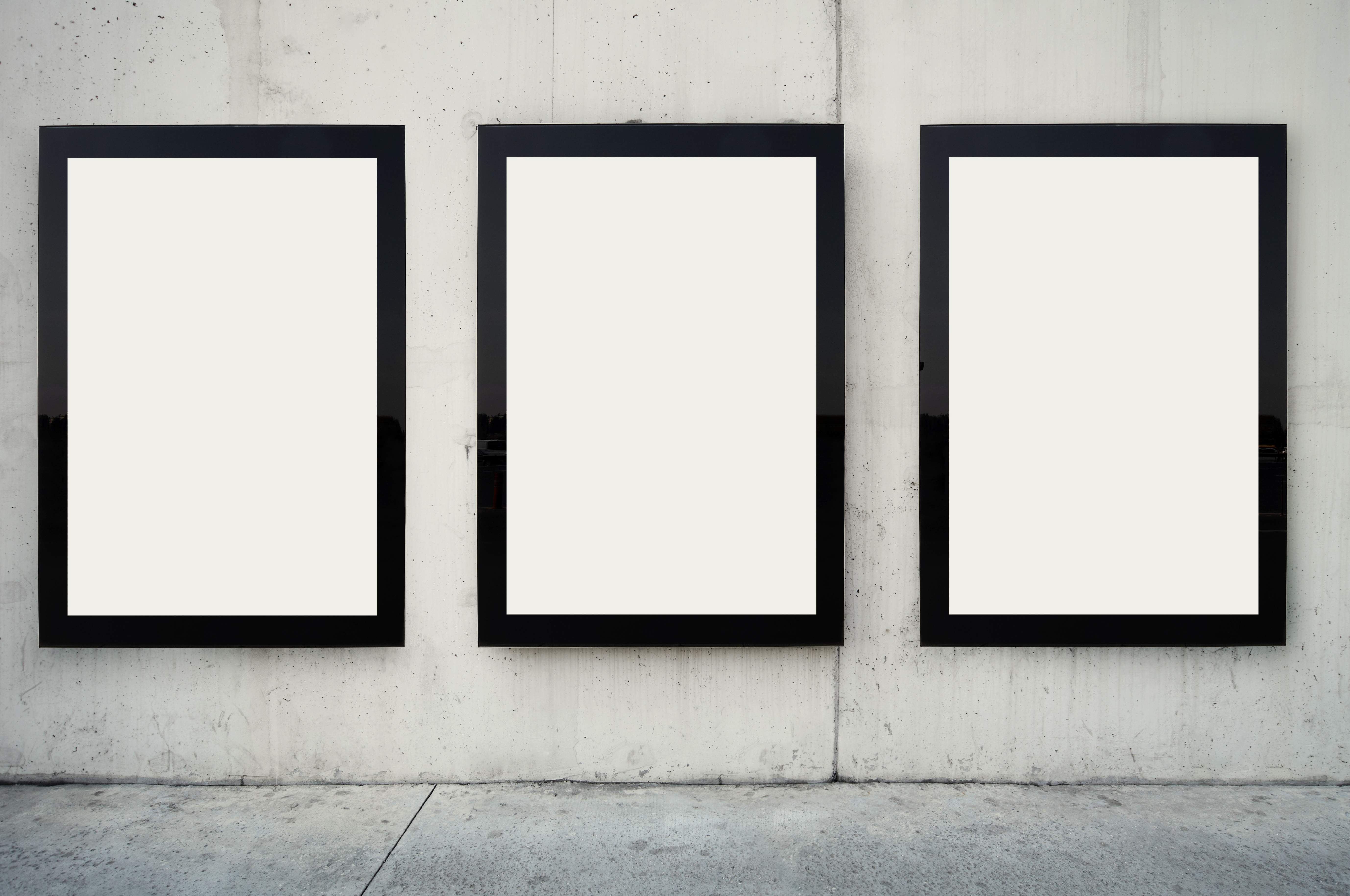 Afvalmonster
Beeld – thema plastic soep
Stel dat wij een monster konden uitvinden voor de plastic soep …
Goed of slecht?
Wat met het afval doen?
Welke eigenschappen?
Hoe ziet hij eruit?
Voorbeelden monsters
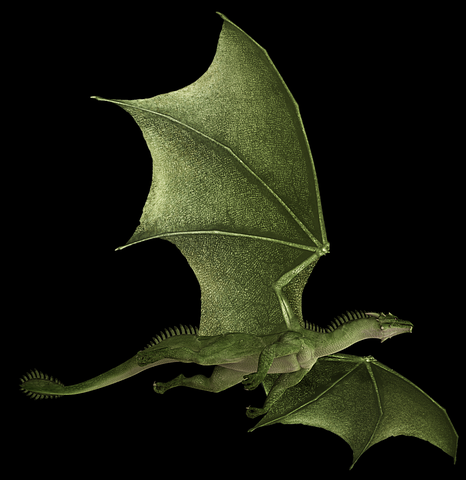 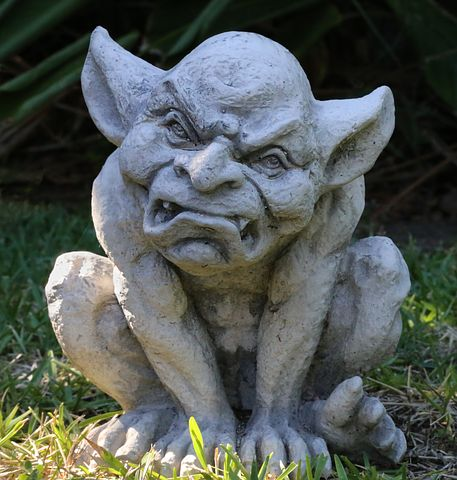 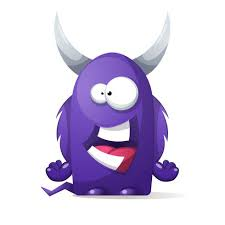 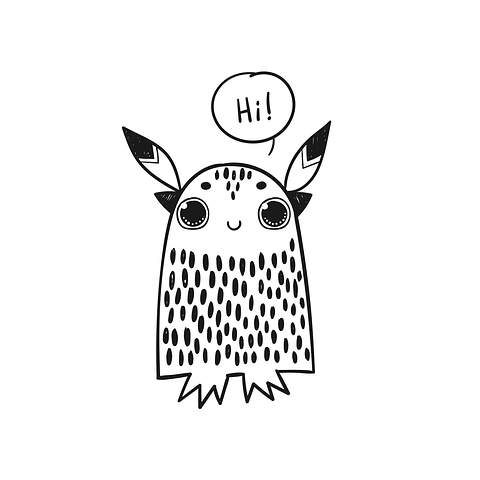 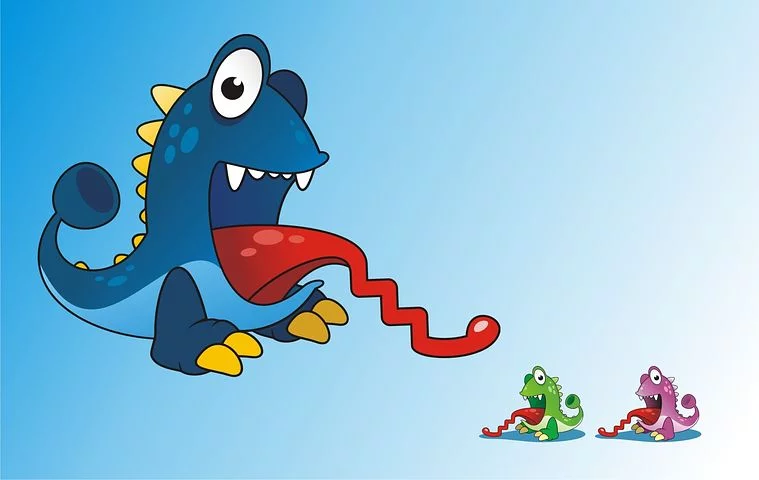 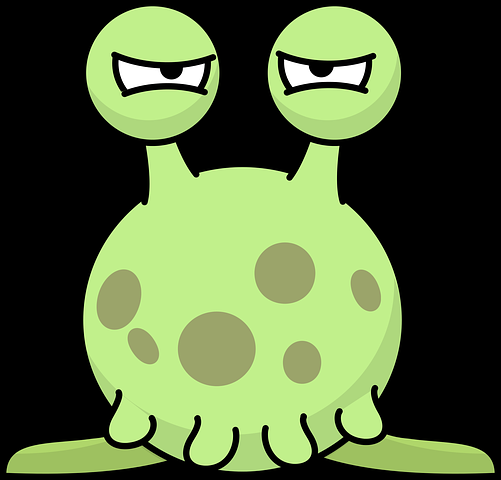 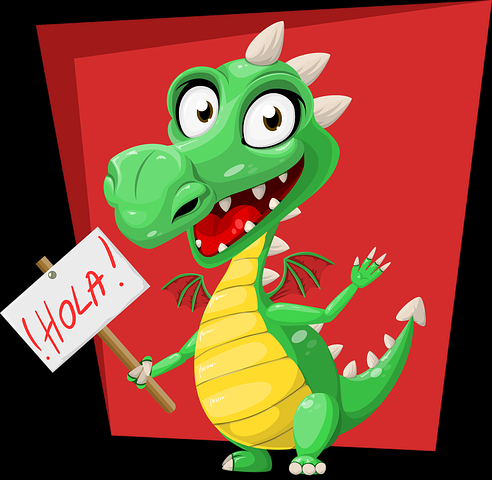 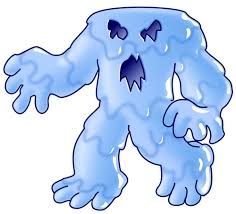 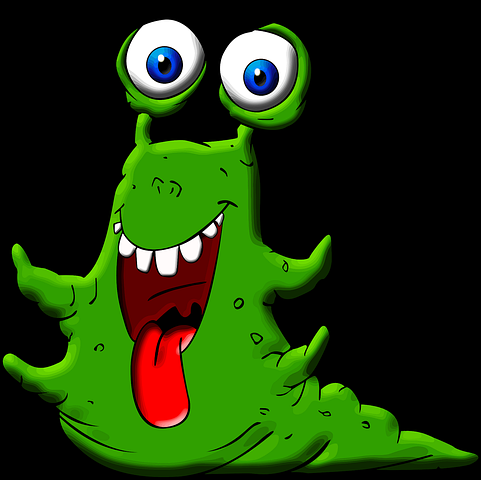 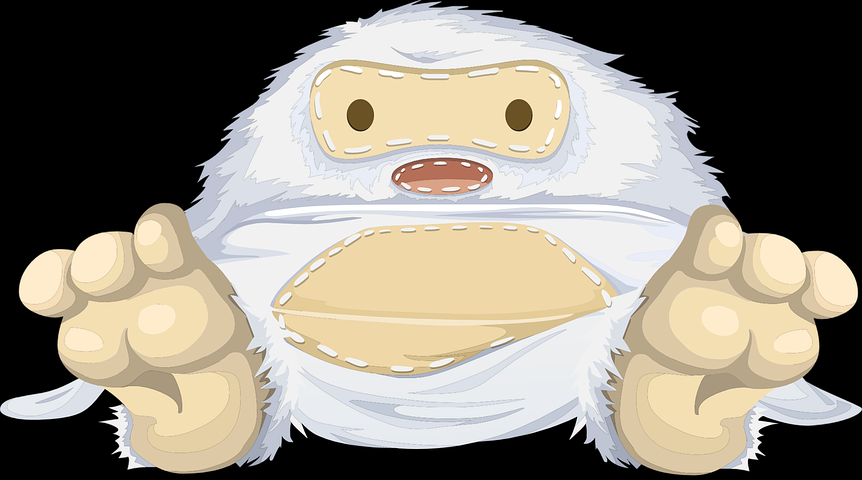 Klei voorbereiden
Rollen tussen handen
Kneden
Stukjes lostrekken en goed kneden
Alle stukken tot één grote bal maken
Een lange rol rollen 
Terug kneden tot een mooie gladde bol
opdracht
Monster maken
Versieren
Afval gebruiken om het monster te versieren
Aan hem hangen, op hem staan, in zijn mond steken, naast hem liggen (wel vastgemaakt aan de onderkant van het monster) …
Iets aan het monster bevestigen met klei (bv: een mond, neus, ogen, schubben …)
Textuur (bv: schubben, ogen …)
Scheurtjes worden zo goed mogelijk dicht en glad gemaakt
Taakomschrijving maken
Een kaartje maken met een taakomschrijving van monster
Bv: Het afval opeten, het afval gebruiken om kleren van te maken …
Een naam verzinnen voor het monster
Schrijf je eigen naam op het papier